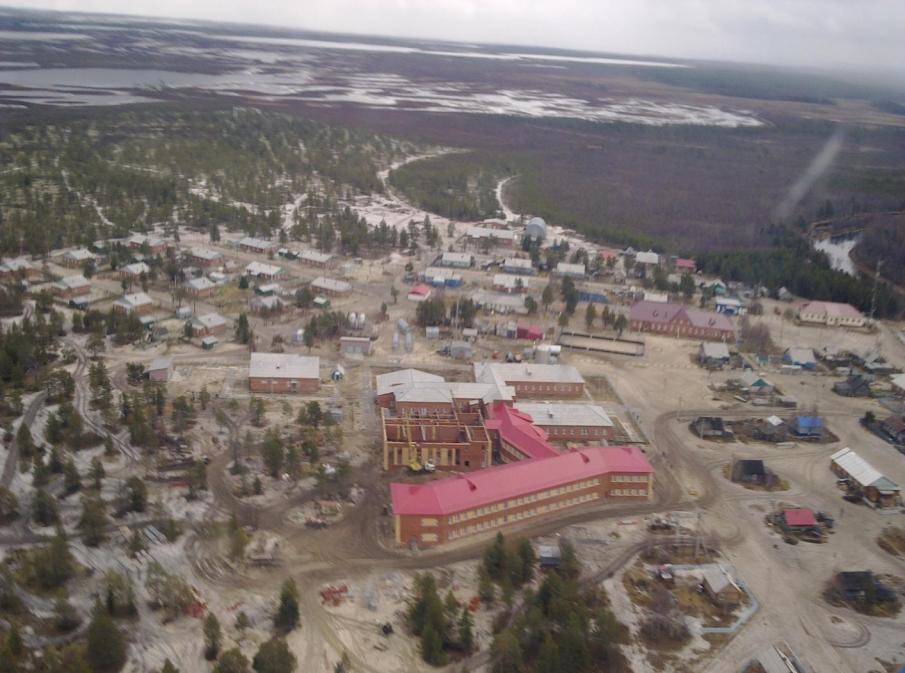 профессии
моих
земляков
домохозяйка
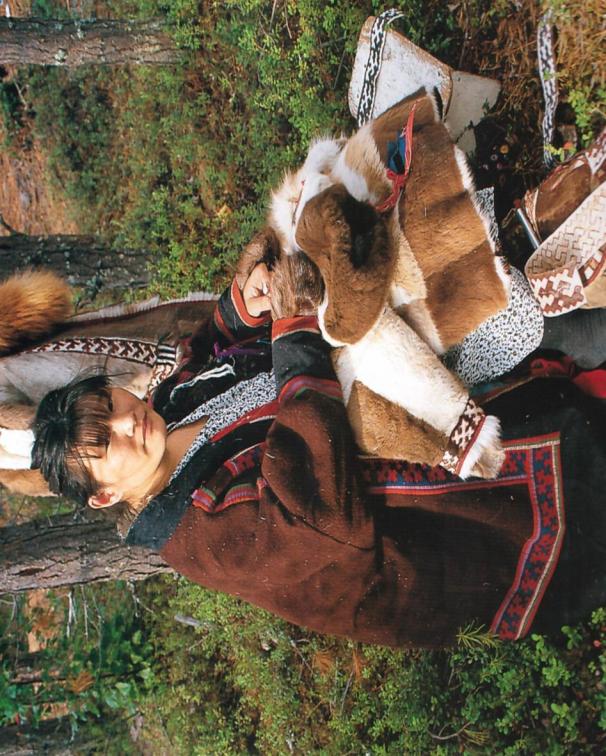 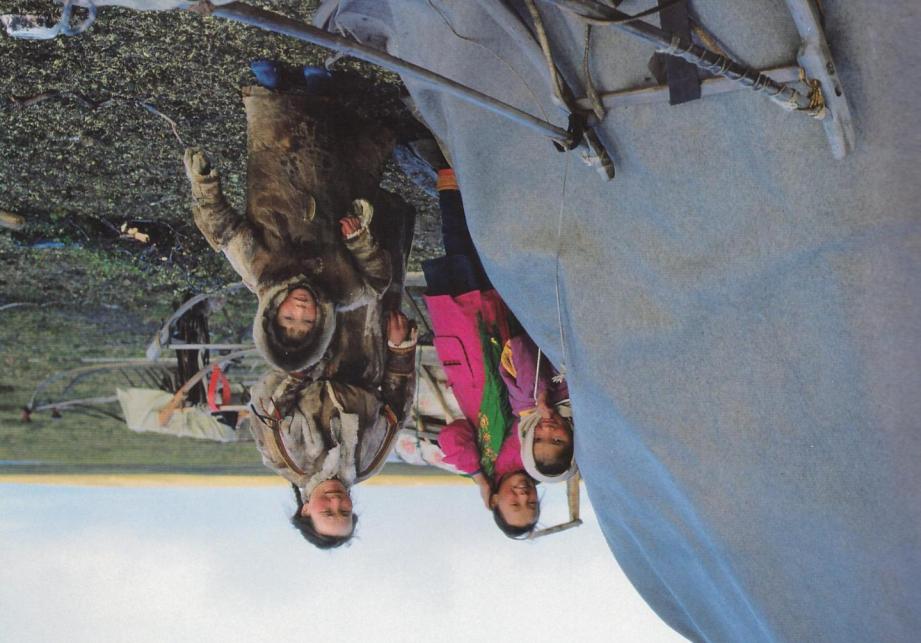 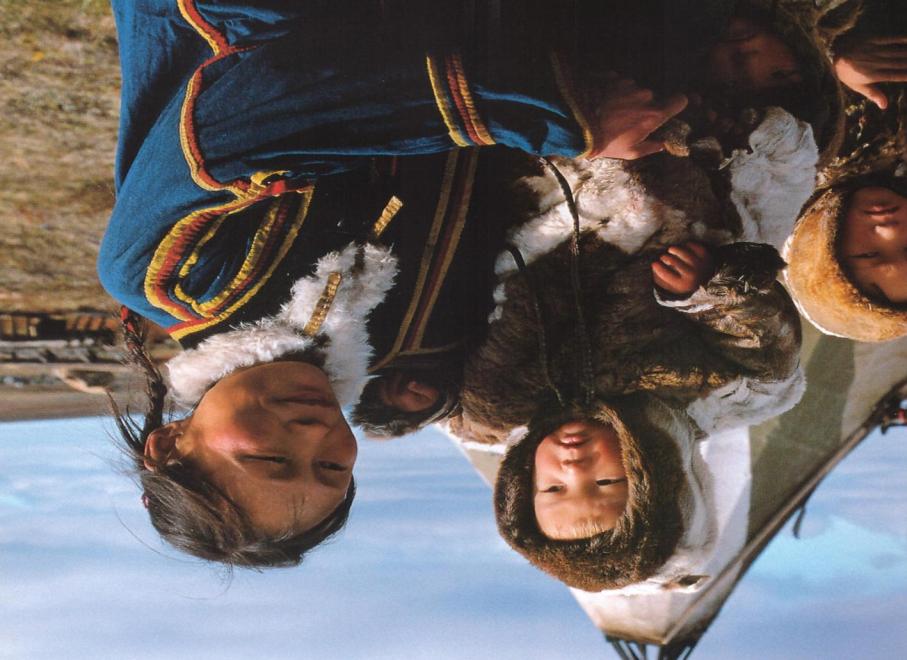 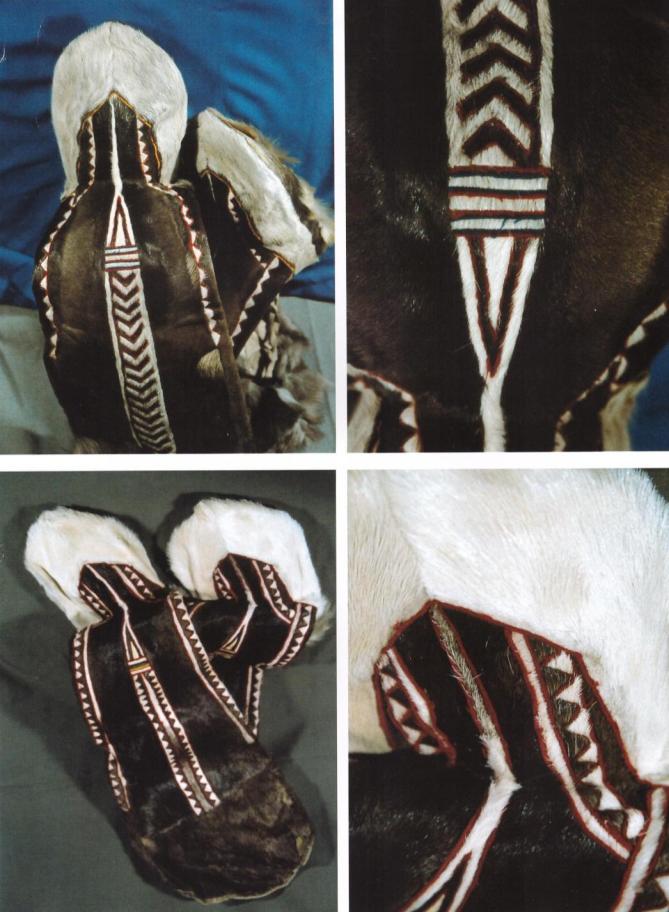 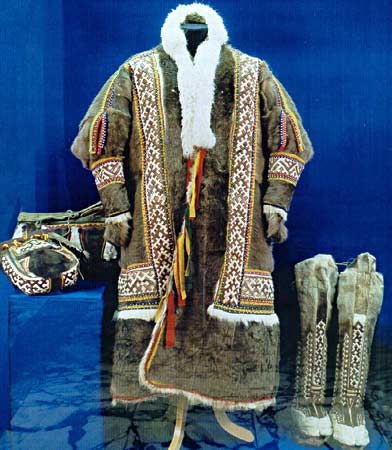 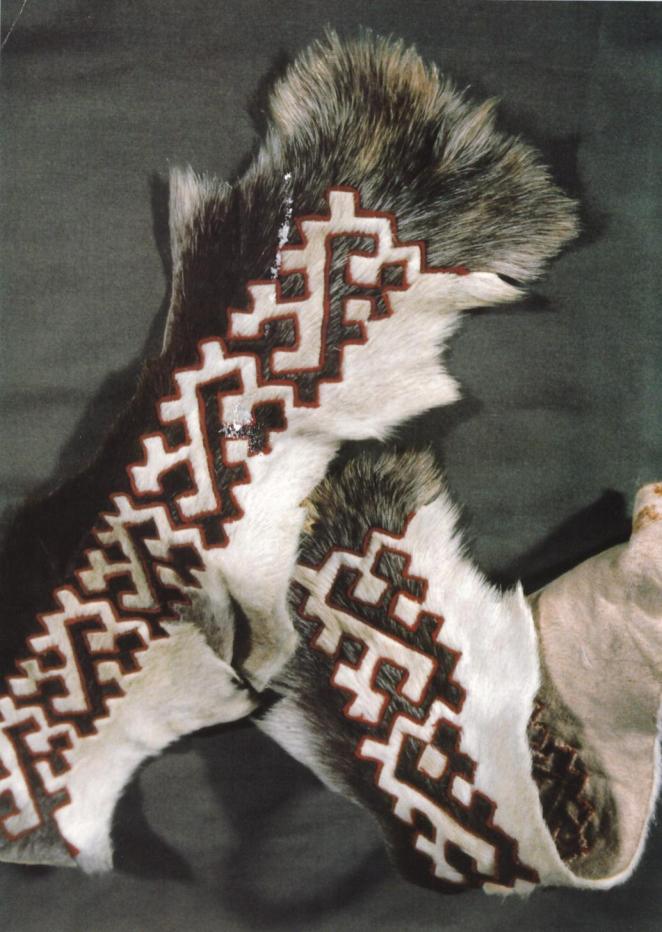 Сельскохозяйственная община «Еты-яля»
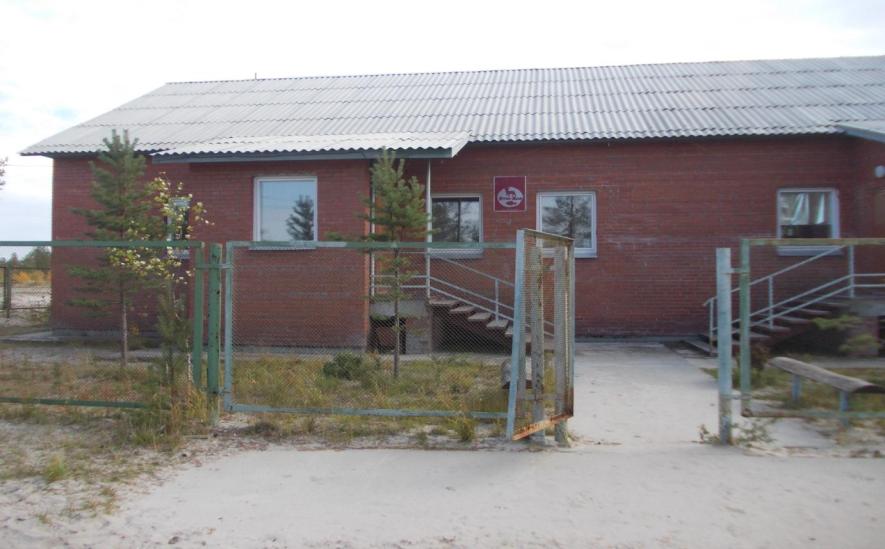 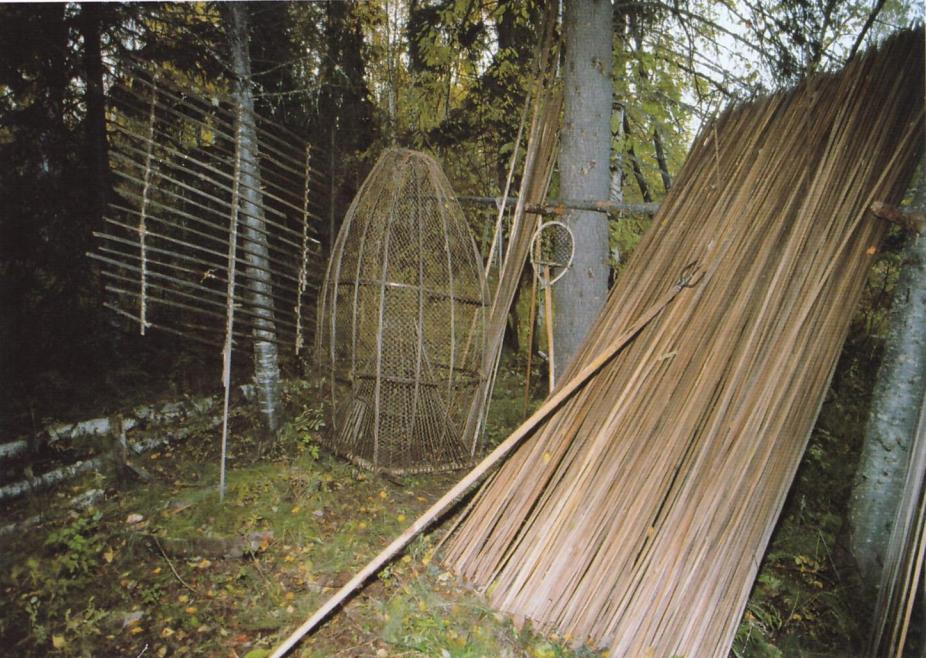 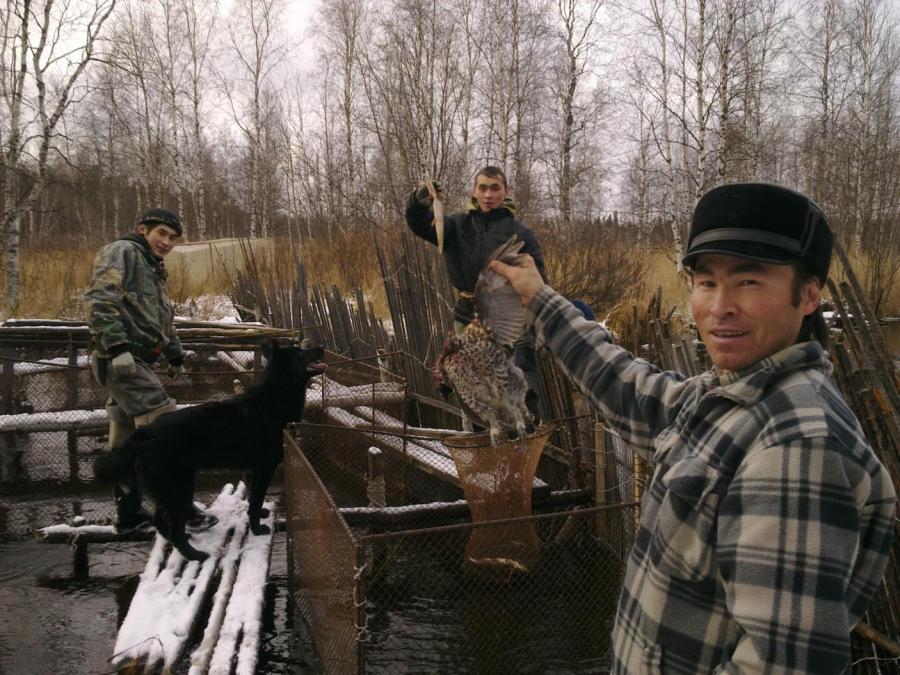 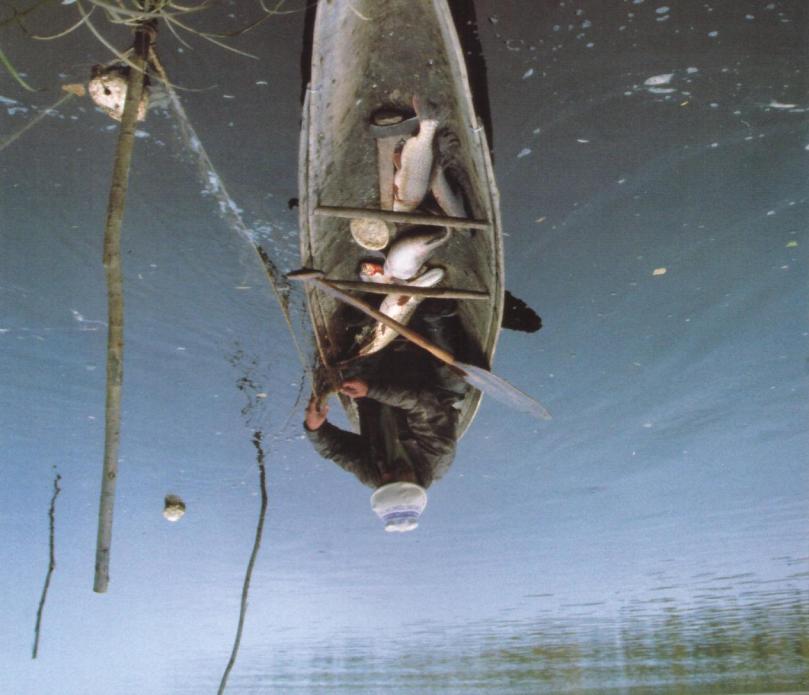 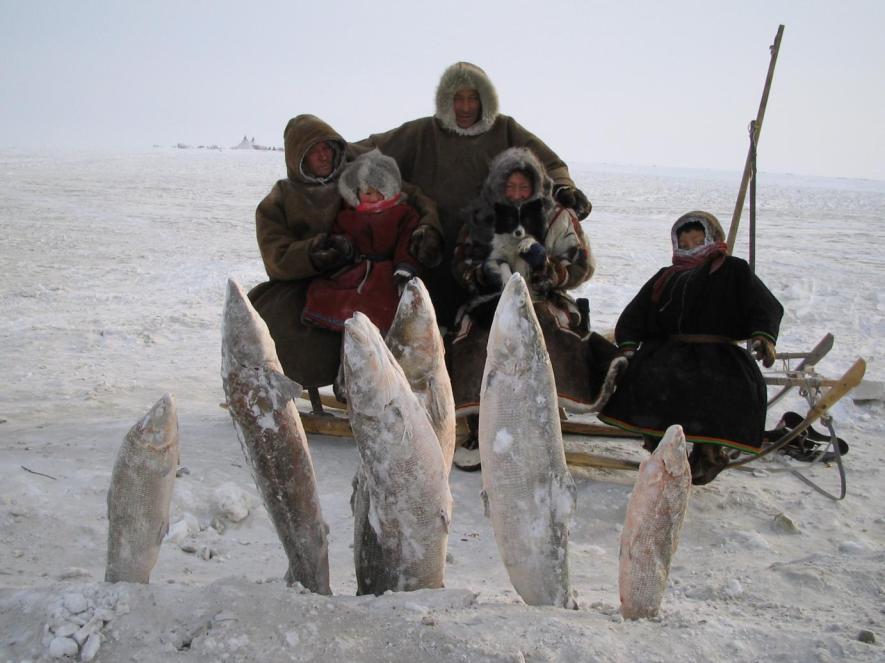 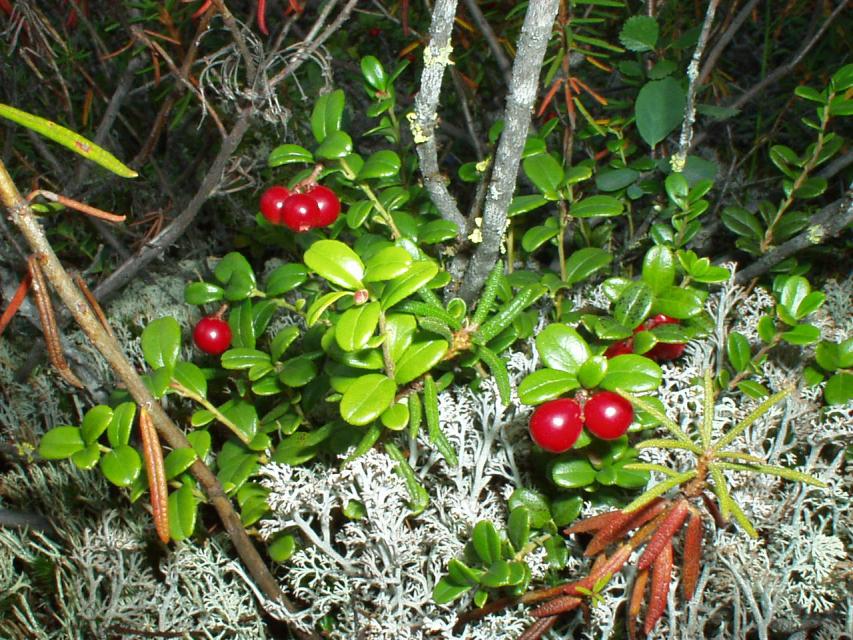 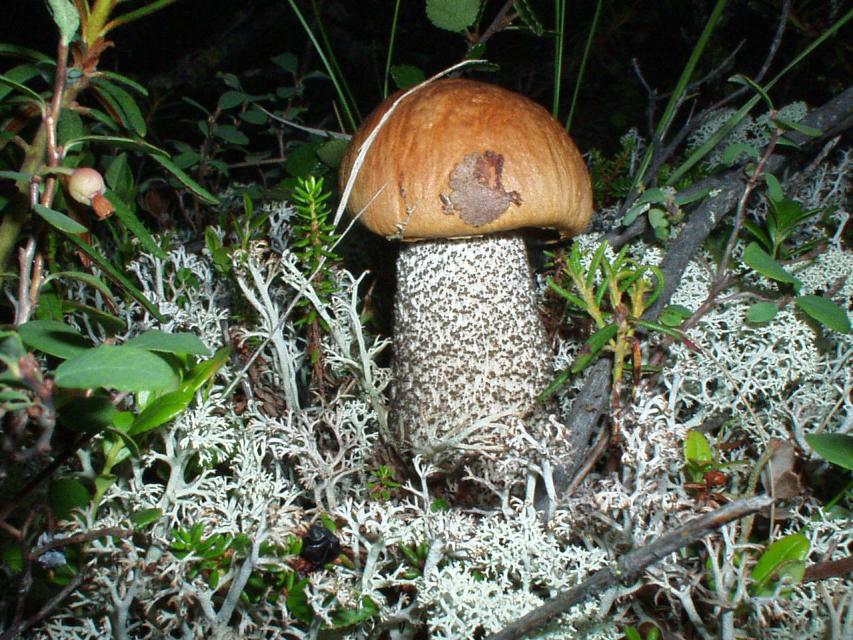 школа-интернат
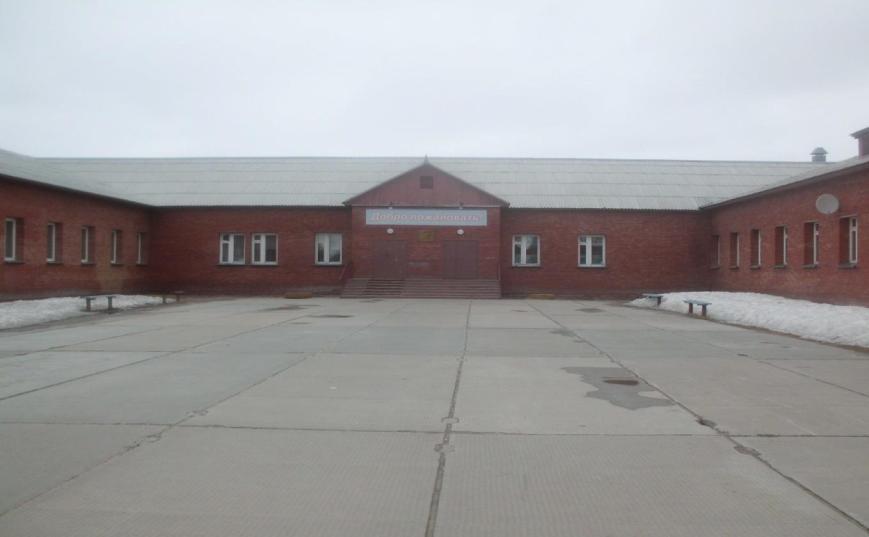 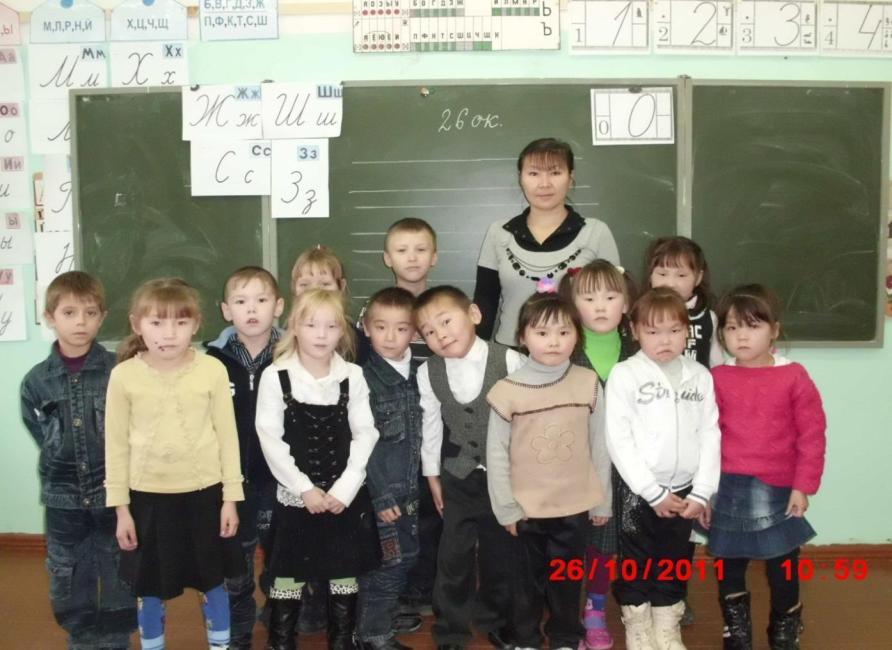 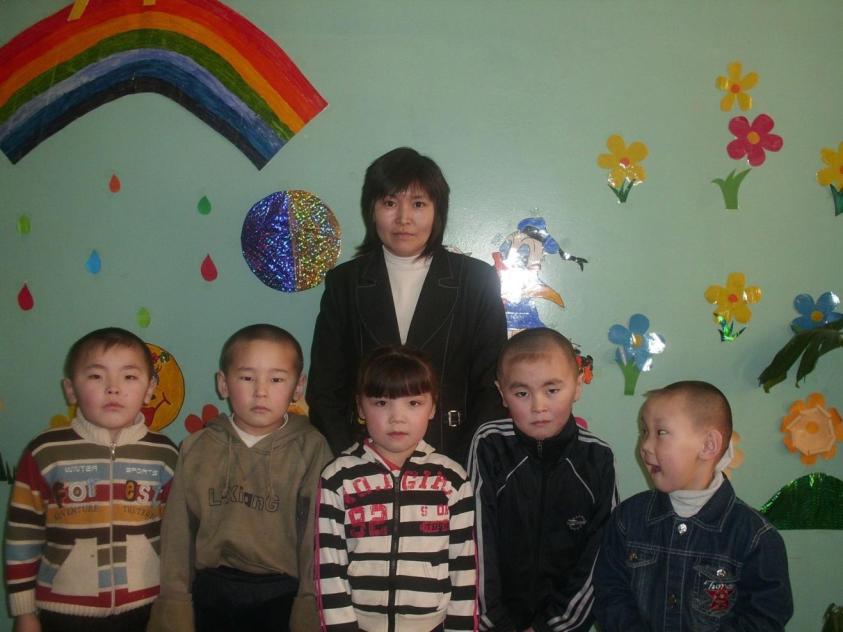 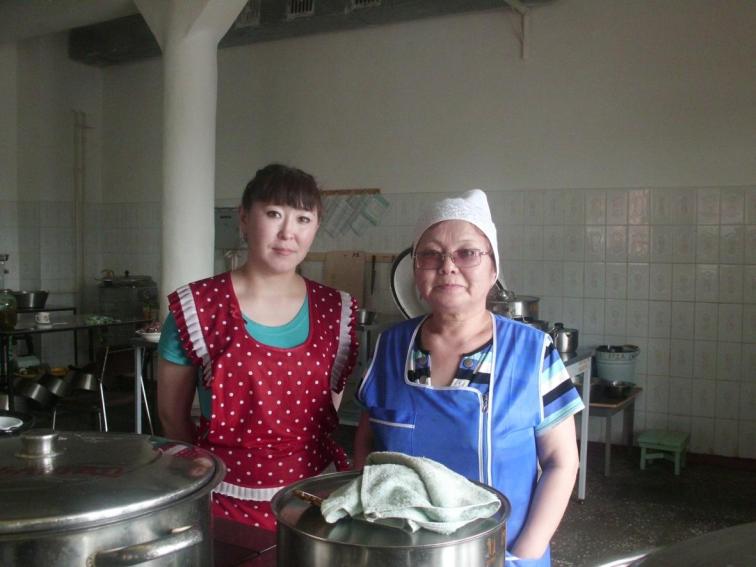 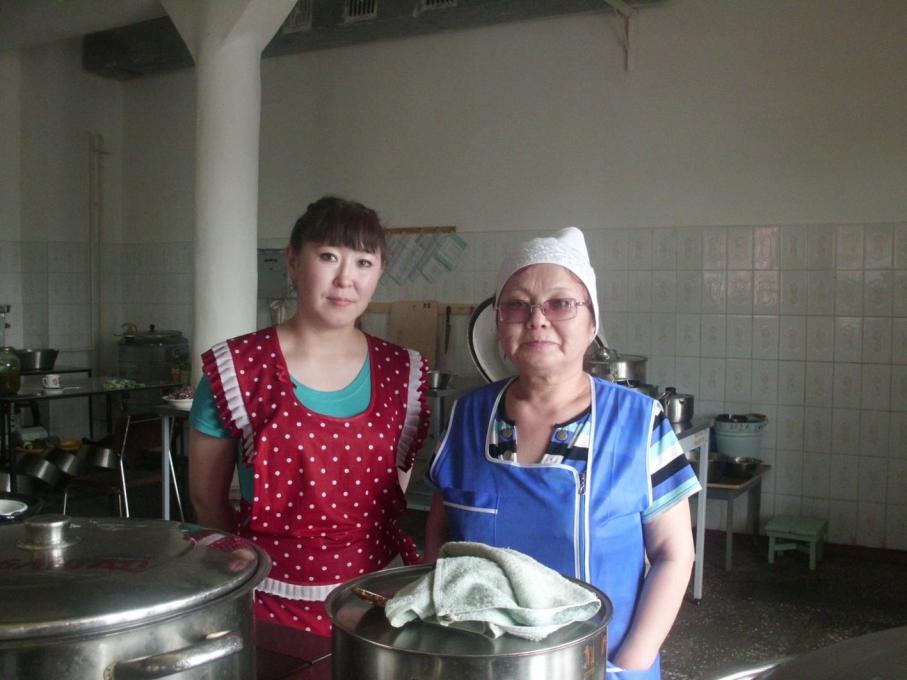 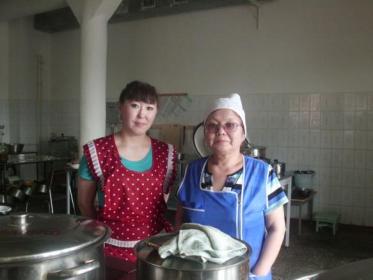 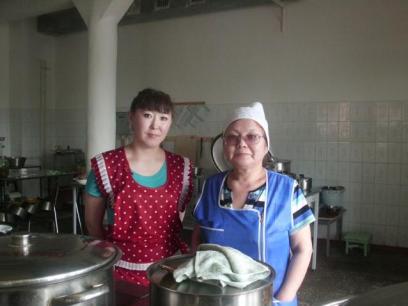 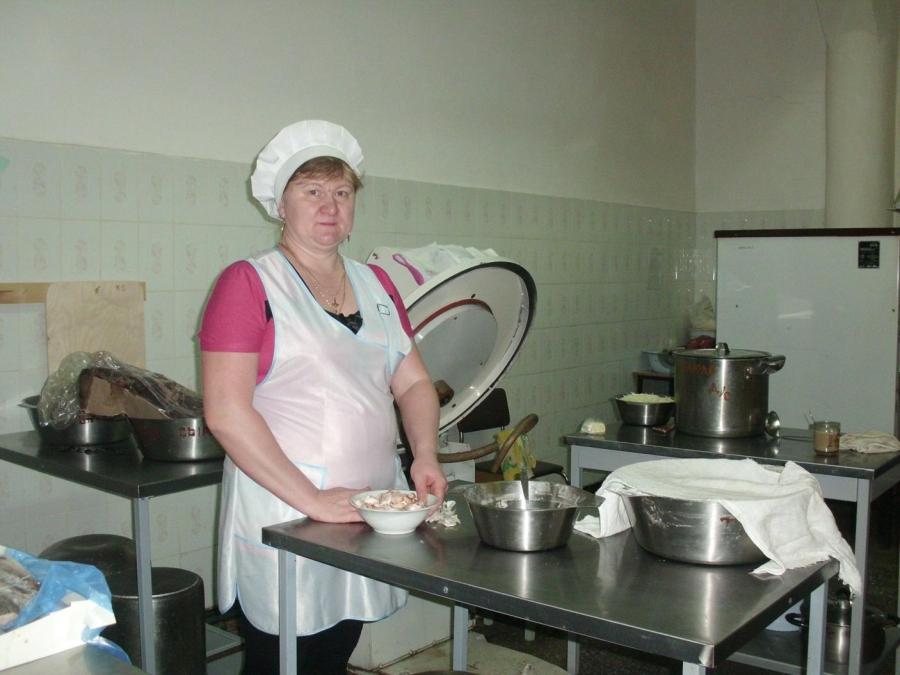 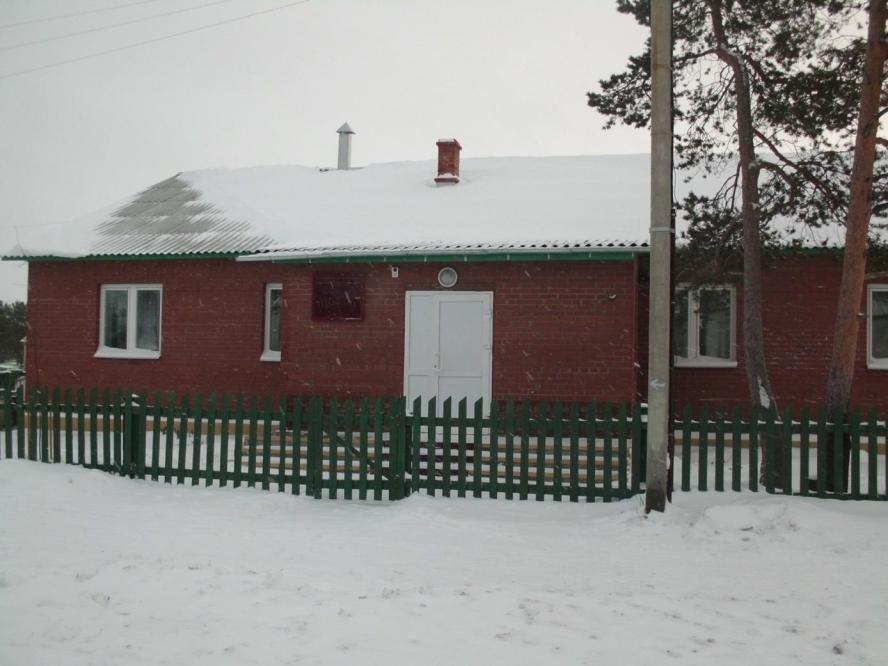 Пожарные с.Халясавэй
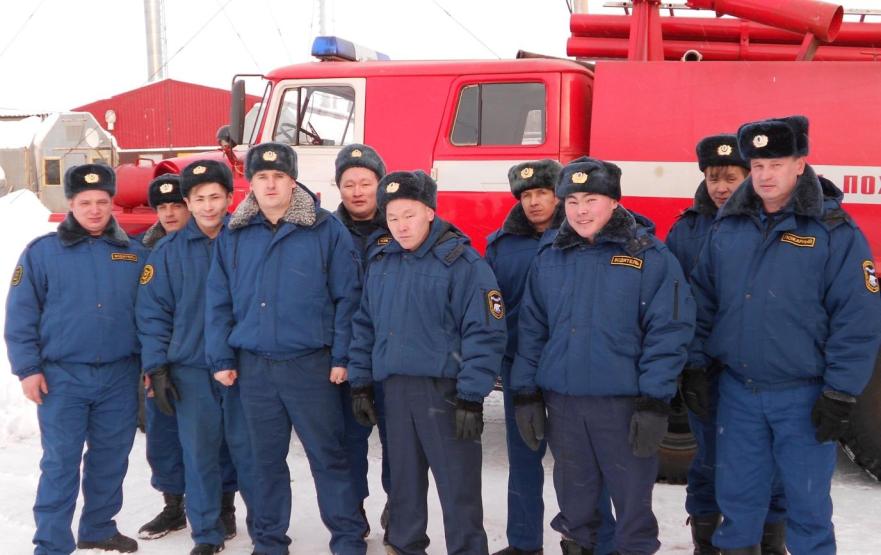 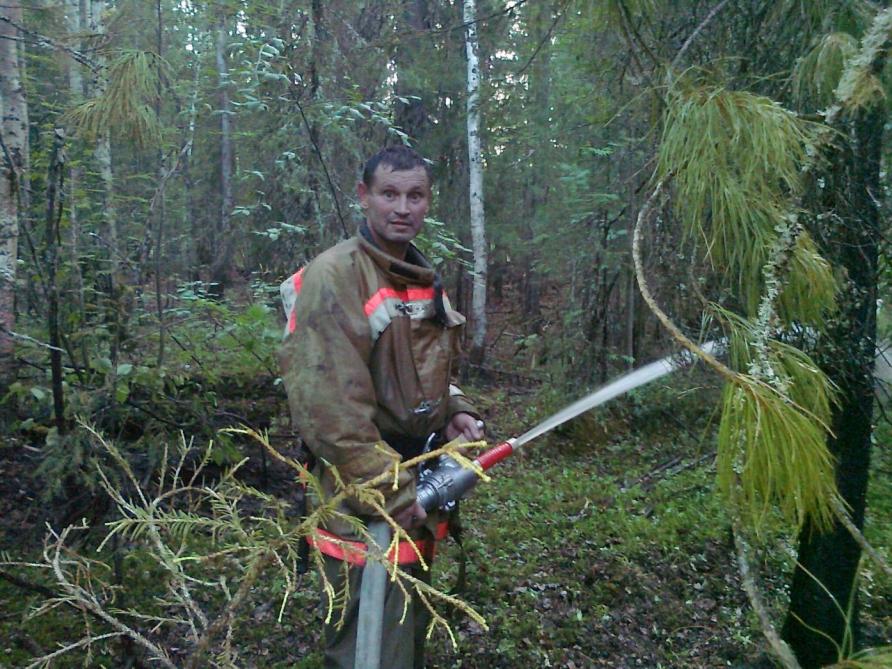 фап
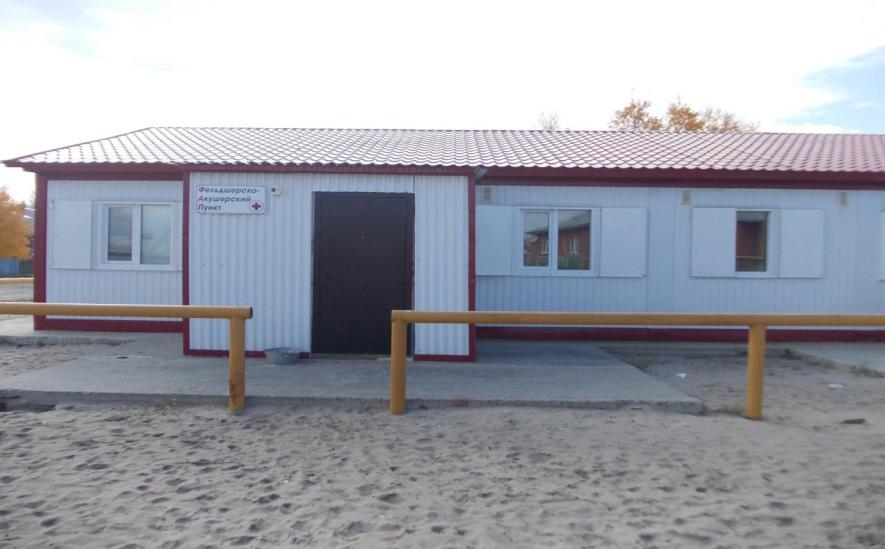 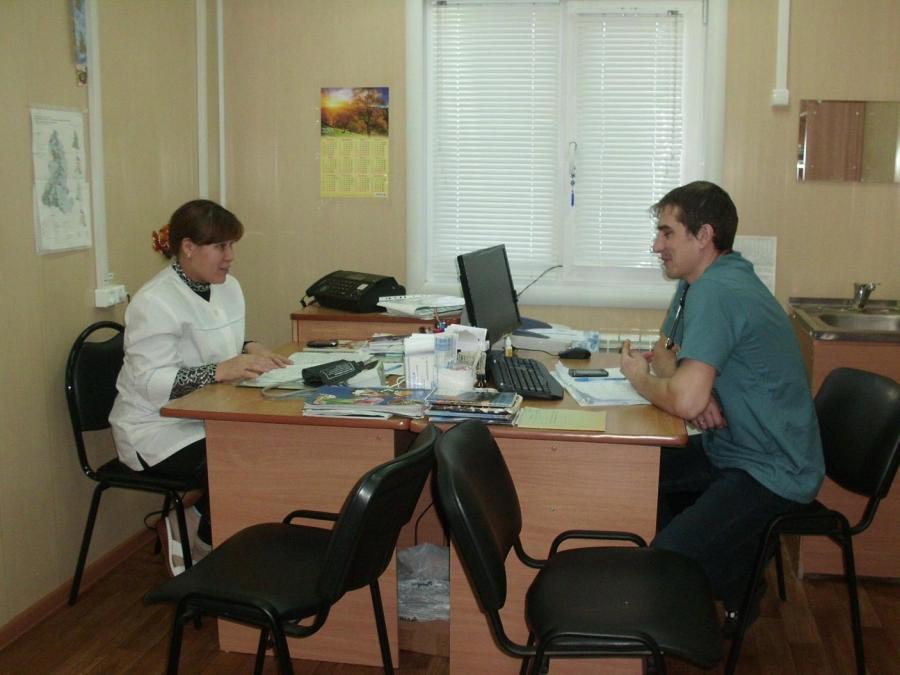 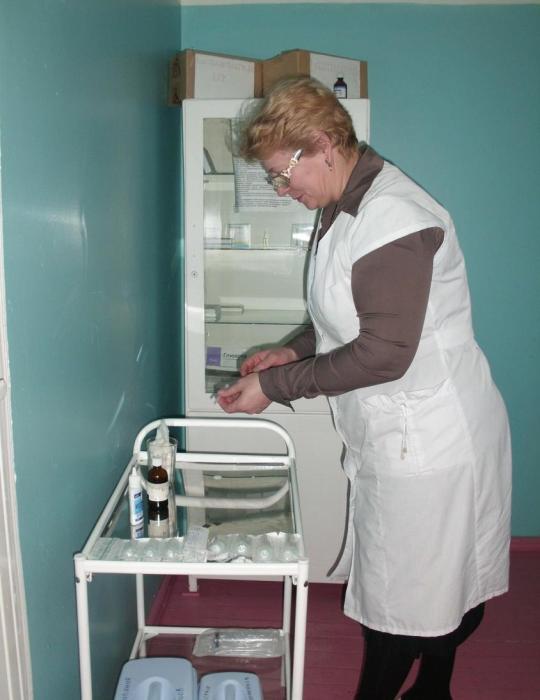 метеоролог
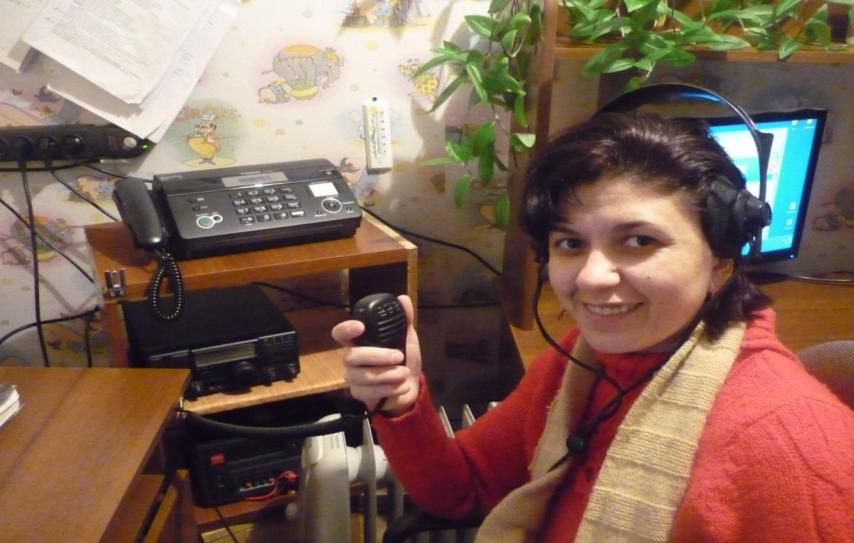 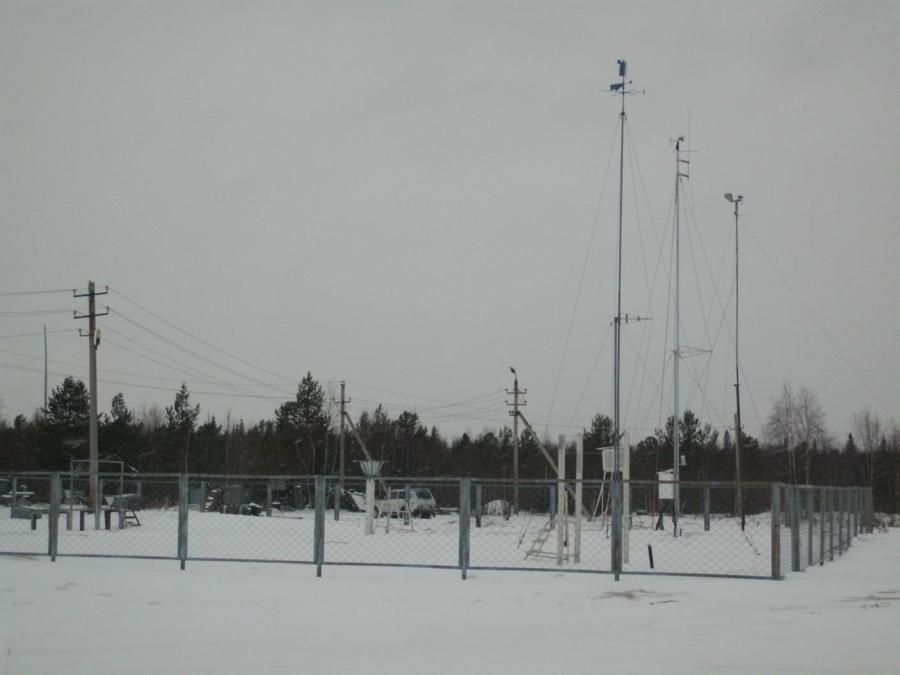 строители
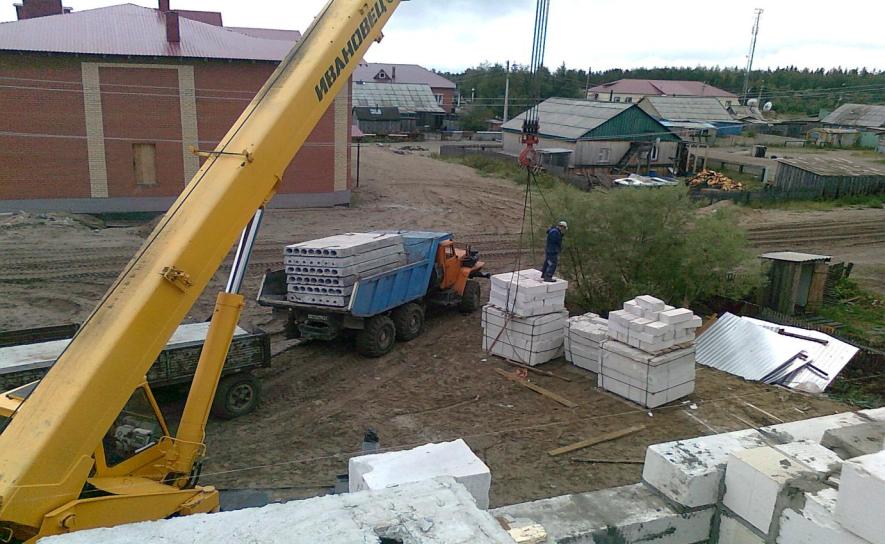 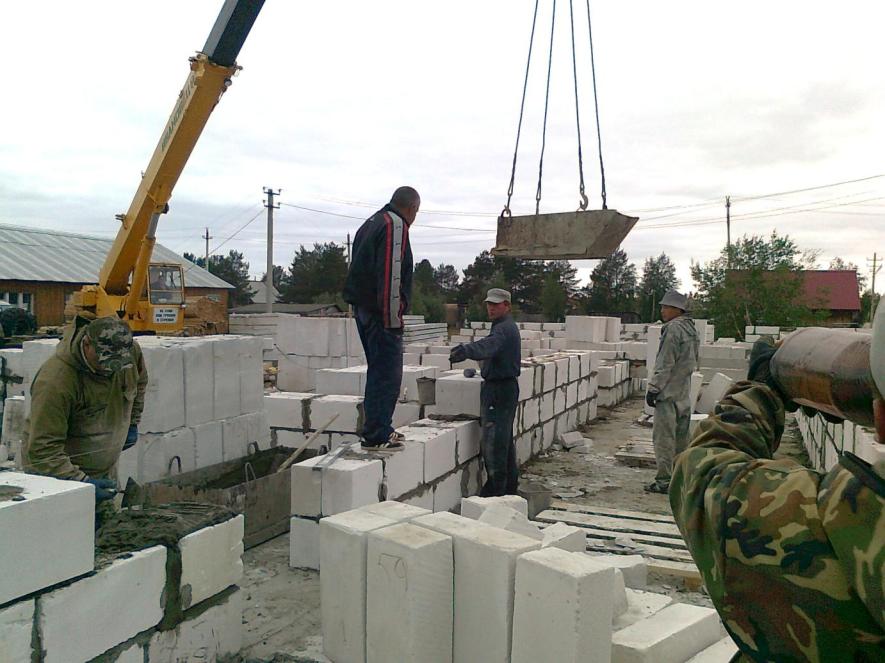 ПКС Котельная
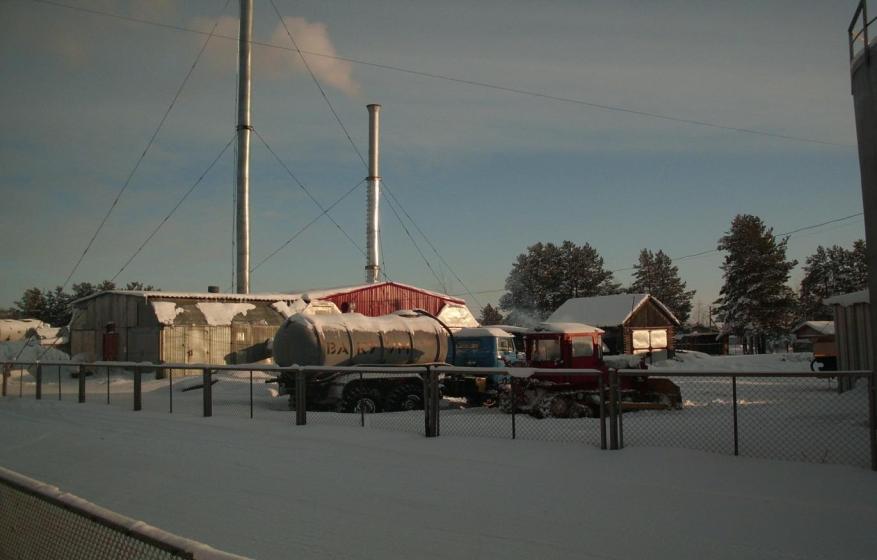 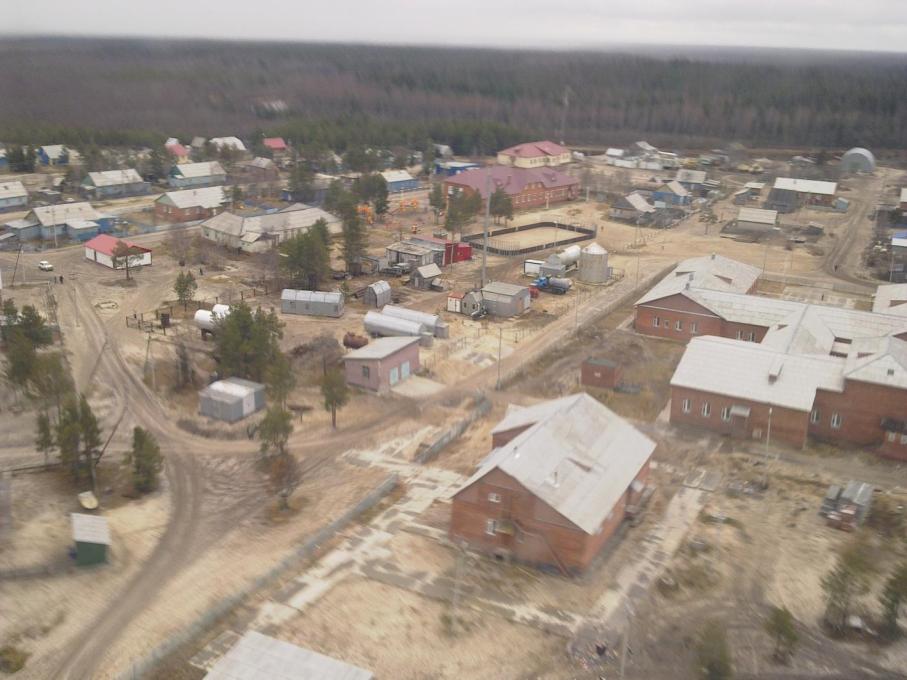 Все 
        работы 
        хороши,
выбирай на вкус!